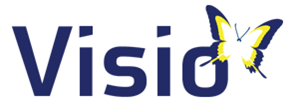 Assessment of Cerebral Visual Impairment in children with Profound Intellectual and Multiple Disabilities.
Marieke Steendam, occupational therapist
Marjolein Wallroth, child psychologist
Nel Tijmes, ophthalmologist 
Visio The Hague/Leiden, Amsterdam
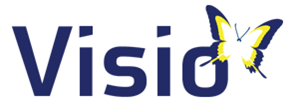 The current situation
Data from just a Formal Visual Assessments (by an orthoptist and/or ophthalmologist) do not provide the full picture of the visual functioning of these children in daily life.
A reliable instrument to assess children with CVI and PIMD has not been developed yet. 
The aim of our study is to obtain more insight in the visual functioning of each child which could serve as a basis for intervention.
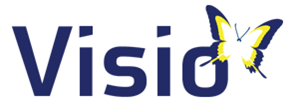 Two tiered project
Research analysing existing files of children with PIMD

Developing and implementing Visual Assessment Scales as a base for intervention in case of CVI in persons with PIMD
Complexity
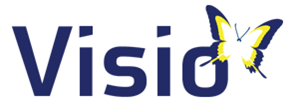 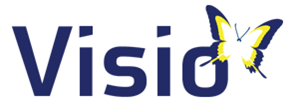 The working definition of CVI
1.An eye examination cannot fully explain the child’s use of vision
2.A history or presence of neurological problems, even when the child’s brain imaging studies may appear normal
3.The presence of the behavioral or visual responses of  CVI
(Roman-Lantzy e.a.2010)

CVI: a spectrum or umbrella disorder
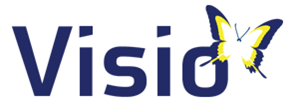 Sample characteristics (1)
Visual assessments of 73 children with PIMD
3 specialized Daycare Centres
Data from formal Visual Assessment
Medical records about general medical diagnosis, ophthalmology, epilepsy 
GMFCS (motor developmental scales)
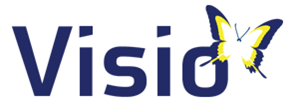 Sample characteristics (2) N=73
Gender:	Male 56,2% Female 43,8%

Age: Between 2.5 and 22.6 (mean 9.3 years) 

Epilepsy (N=72 ): 72,2%

Auditory impairment (N=70): 8,6%
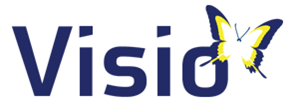 Structured observations
Information gathered in observation has been structured into 2 forms:

Characteristics of CVI (derived from literature and CVI-experts)
Levels of Visual Functioning (PIMD)
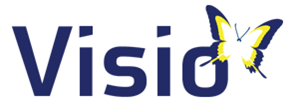 Characteristics of CVI, mainly signs of impaired visual attention
1. No visual curiosity
2. Looking away when reaching or handling (N=
3. Cursory looks and short visual behaviour
4. Variable visual behaviour
5. Cannot use vision simultaneously to other senses, like hearing or touching
6. Looking is tiring
7. Familiarity gives better visual behaviour and/or recognition
8. Preferes listening above looking
9. Staring into lightsources
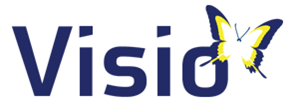 Colebrander v.s. this study
Niveau 1 -Totale visuele beperking 
Niveau 2- Zeer ernstige visuele beperking
Functioneel blind 
Niveau 3 -Ernstige beperking
Passief  visueel aandachtsysteem 
Niveau 4 - Matige beperking 
Basale herkenning 
Niveau 5 - Lichte beperking
Duidelijke visuele herkenning 
Niveau 6 -Geen beperking 
Normaal functioneren
No reaction at all to visual stimuli 
Only reaction to visual stimuli in darkened room and/or staring into lightsources
Reaction to strong visual stimuli in normal lighting, no sign of recognition, imaired visual search 
Actively searching for visual stimuli, starting to recognise familiar objects or faces, 
Is visually alert and improved recognition, visual activities remain short and tiring
Normal visual behaviour and processing
Colebrander, A. (2010). Towards the development of a classification of vision related functioning- a potential framework. Dutton, G.N. & Bax, M (Eds.), Visual impairment in children due to damage to the brain (pp 282-293). Londen, UK, Mac Keith Press
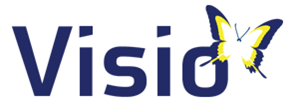 Results
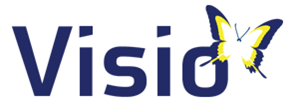 Level of visual acuity, using the WHO norms
Sub normal > 0.3				34.2 %
Moderate VI (>0.1en <0.3)			28.8 %
Severe VI (<0.1 en >0.05)			13.7%
Profound VI (<0.05 en >0.02) 		  5.5%
No reliable assessment possible		15.1%

Conclusion: 50,7% of the 73 children have measured VI (2,3,4)
15,1% (5) may be assumed to have VI as well.
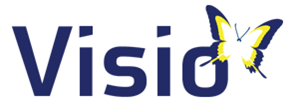 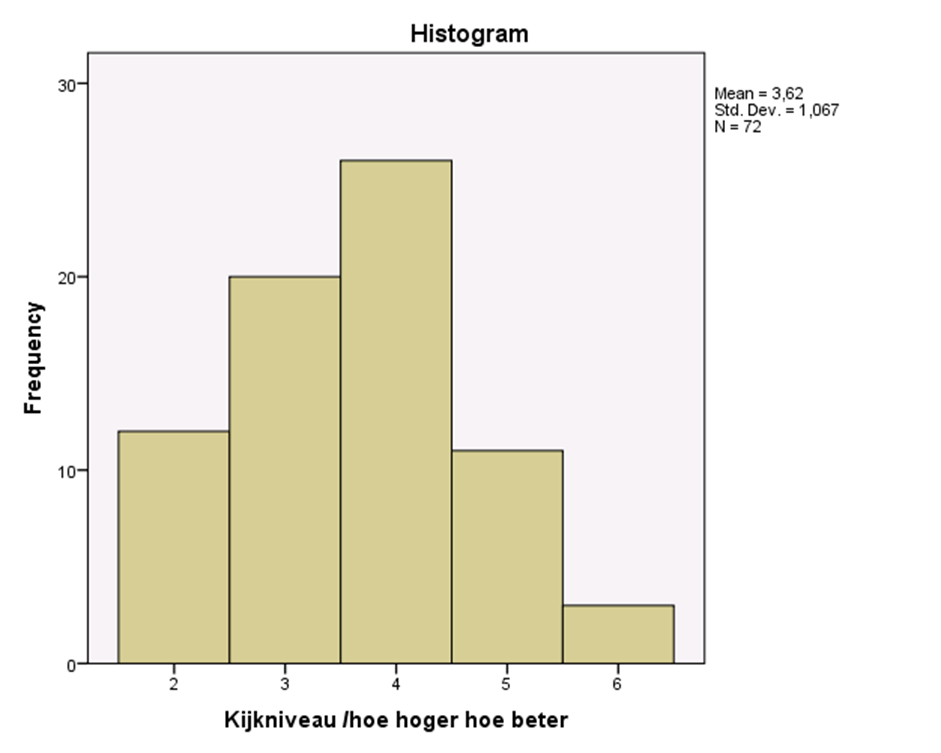 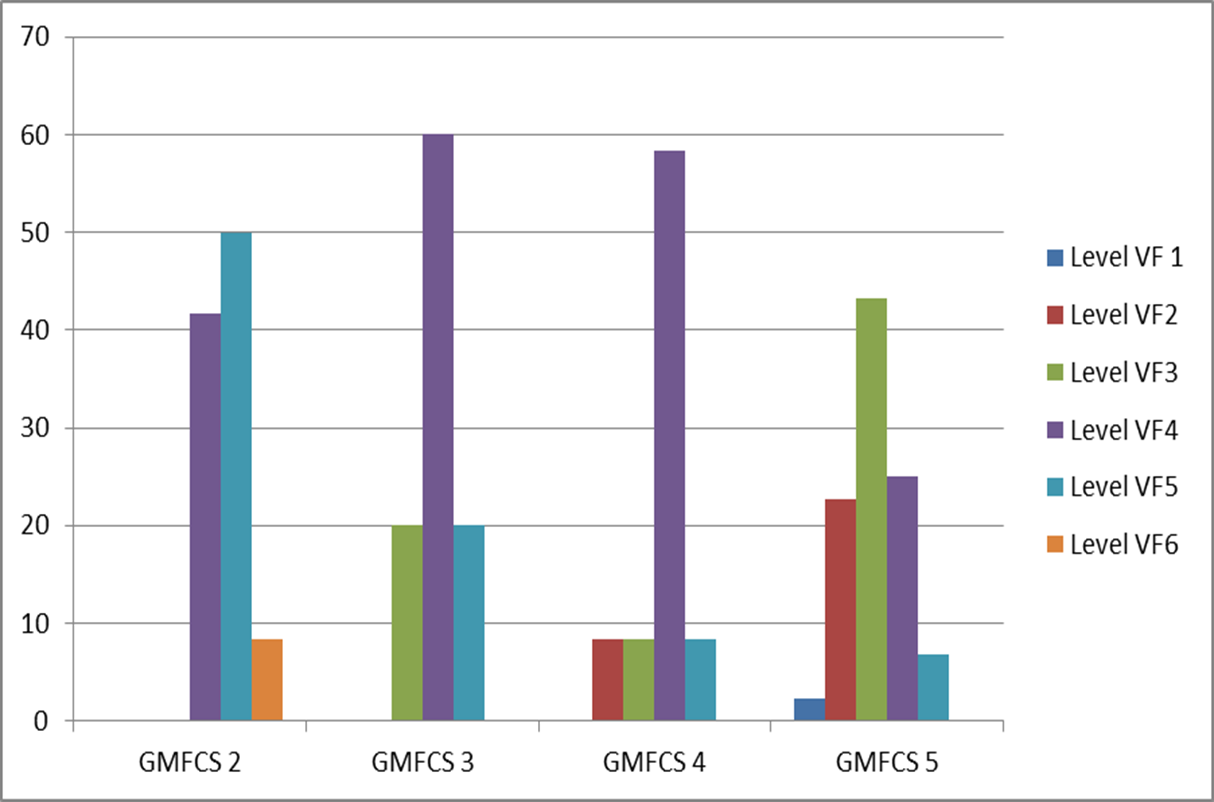 Level of visual functioning
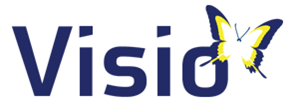 Ophthalmological results
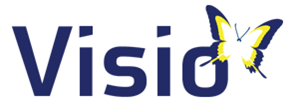 CVI characteristics
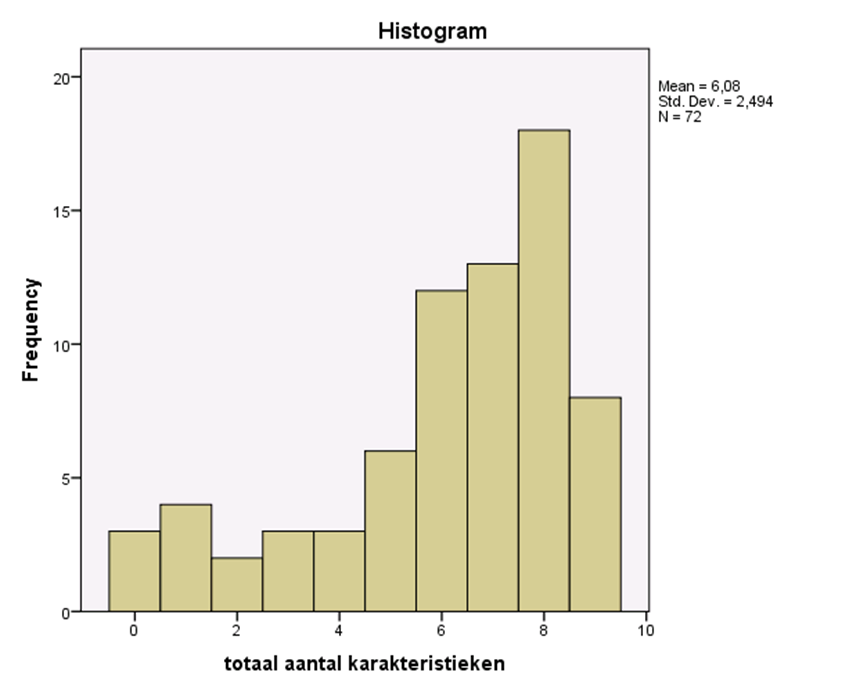 Highest prevalence N= 73
Variable Visual Behaviour	95.5 % 
Cursory looks			83.5 % 

Lowest prevalence N= 73
No visual curiosity		52.1% 
Staring into lightsources 	54.2%
Total number of CVI Characteristics
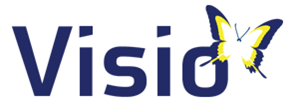 Significant correlations
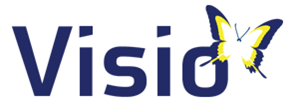 Future research
The 9 CVI-characteristics in combination with the levels of visual functioning and the formal assessment enhance the insight in the childrens visual functioning
 
It gives directions for further treatment and advice to parents and carers. 

Goal: improve our tools and make them reliable
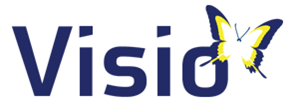 Take home message
Thank you for your attention
This project is in cooperation with:
University of Groningen, department of Special Needs Education and  Youth Care, Annette van der Putten
Radboud University Nijmegen, department  of Special Education: Learning and Development, Bert Steenbergen 
Bartimeus, specialist centre for blind and visually impaired people in the Netherlands, Mies van Genderen

For contact:
marjoleinwallroth@visio.org
mariekesteendam@visio.org
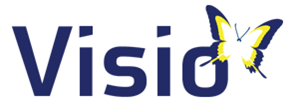 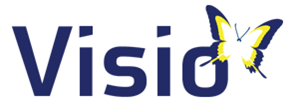 Colebrander, A. (2010). Towards the development of a classification of vision related functioning- a potential framework. Dutton, G.N. & Bax, M (Eds.), Visual impairment in children due to damage to the brain (pp 282-293). Londen, UK, Mac Keith Press